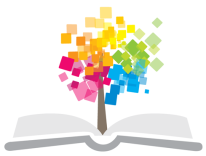 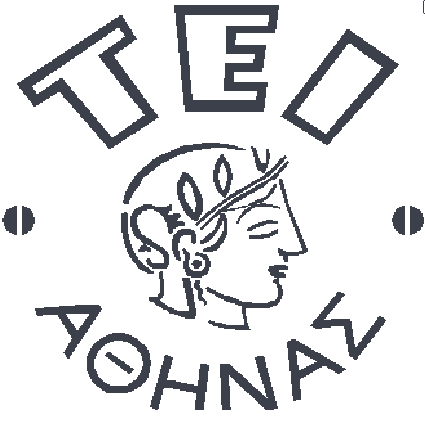 Ανοικτά Ακαδημαϊκά Μαθήματα στο ΤΕΙ Αθήνας
Ειδική Κοσμητολογία (Ε)
Ενότητα 8: Προσδιορισμός σμήγματος με ταινίες συλλογής
Δρ. Αθανασία Βαρβαρέσου
Αναπληρώτρια Καθηγήτρια Κοσμητολογίας
Τμήμα Αισθητικής και Κοσμητολογίας
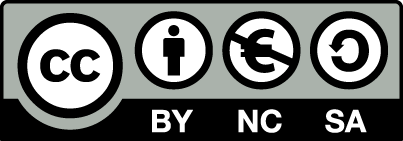 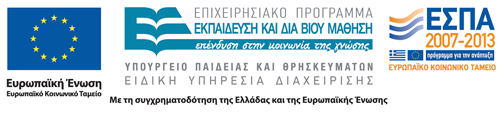 Αρχή της μεθόδου
Ειδικά διαμορφωμένη ταινία τοποθετείται σε φωτογραφική μηχανή που φέρει λάμπα UVΑ και το όλο σύστημα τοποθετείται στην εξεταζόμενη περιοχή. 
Οι διαφανείς κηλίδες του σμήγματος γίνονται ιδιαίτερα ευδιάκριτες ως μαύρες κηλίδες.
Το ξηρό δέρμα παρουσιάζει μικρές και λίγες κηλίδες ενώ το λιπαρό πολλές και μεγάλες. 
Η μέθοδος δεν επηρεάζεται από την ύπαρξη ιδρωτοποιών αδένων στην εξεταζόμενη περιοχή και εφαρμόζεται και στο δέρμα του τριχωτού της κεφαλής.
1
Απεικόνιση των κηλίδων του σμήγματος
2
Όργανα και συσκευές
Skin Visioscan.
Λογισμικό Visioscan και ηλεκτρονικός υπολογιστής.
Ταινίες sebufix.
3
Προετοιμασία του χώρου μέτρησης
Ο χώρος πρέπει να είναι κλιματιζόμενος για να εξασφαλισθούν σταθερές περιβαλλοντικές συνθήκες. 
Η θερμοκρασία και η σχετική υγρασία πρέπει να είναι 20oC και 40-60 %, αντίστοιχα.
4
Προετοιμασία του εθελοντή
Αφήνεται να παραμείνει ο εθελοντής σε ηρεμία στο κλιματιζόμενο δωμάτιο για 10-20 λεπτά, ώστε να αποκατασταθεί η κυκλοφορία του αίματος. 
Η περιοχή που θα μετρηθεί δεν πρέπει να καλύπτεται από ρούχα. 
Η μέτρηση γίνεται σε περιοχή που δεν έχει τρίχες. Σε περίπτωση που απαιτείται μέτρηση σε περιοχή με τριχοφυΐα, τότε πρέπει να ξυριστεί 1 έως 2 ημέρες πριν τη μέτρηση. 
Η περιοχή που θα μετρηθεί θα πρέπει να είναι ελεύθερη καλλυντικού προϊόντος 2 ώρες πριν και να μην έχει προϊόντα μακιγιάζ. 20 λεπτά πριν τη μέτρηση καθαρίζεται η περιοχή με λίγο νερό, ταμπονάρεται ελαφρά και αφήνεται να στεγνώσει.
5
Εκτέλεση της άσκησης 1/2
Επιλέγεται “S” από το κουμπί “Get image”.
Κλικάρετε “Get image”.
Τοποθετείται η κολλητική ταινία στην κάμερα UVA.
Τοποθετείται η κάμερα στην εξεταζόμενη περιοχή.
Επιλέγεται “Start”.
Μετά την πάροδο του χρονικού διαστήματος που έχει ορισθεί για τη μέτρηση πχ 20 δευτερόλεπτα, κλικάρετε ΟΚ.
6
Εκτέλεση της άσκησης 2/2
Απομακρύνεται η συσκευή από το δέρμα.
Επιλέγεται “Save as”. Σώζετε στο Folder “Images”.
Επιλέγεται “Measurements”, “Sebum”.
(Θα πρέπει το κουτάκι Save results να είναι κλικαρισμένο).
Για να βρείτε τα αποτελέσματα στο Excel, επιλέγετε Shortcut CK electronic στο Desktop, Visioscan FW, Dermatology, Database, Sebcorndata (DBF File).
7
Αποτελέσματα(πινάκας)
8
Αποτελέσματα
Οι παράμετροι που εμφανίζονται μετά την επεξεργασία στο Excel είναι οι εξής:
Sebarea = Aναλογία του τμήματος της ταινίας που καλύπτεται από σμήγμα
Sebpart = Το τμήμα της ταινίας που καλύπτεται από σμήγμα σε mm
G0-G4 = Κατηγορίες των κηλίδων σμήγματος ανάλογα με το μέγεθος τους
G0 = Πολύ μικρές κηλίδες,……..G4=  Μεγάλες κηλίδες.
9
Τέλος Ενότητας
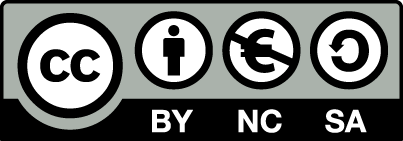 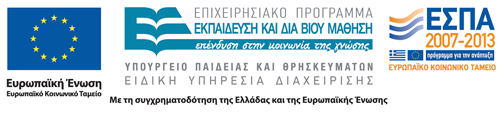 Σημειώματα
Σημείωμα Αναφοράς
Copyright Τεχνολογικό Εκπαιδευτικό Ίδρυμα Αθήνας, Αθανασία Βαρβαρέσου 2014. Αθανασία Βαρβαρέσου . «Ειδική Κοσμητολογία (Ε). Ενότητα 8: Προσδιορισμός σμήγματος με ταινίες συλλογής». Έκδοση: 1.0. Αθήνα 2014. Διαθέσιμο από τη δικτυακή διεύθυνση: ocp.teiath.gr.
Σημείωμα Αδειοδότησης
Το παρόν υλικό διατίθεται με τους όρους της άδειας χρήσης Creative Commons Αναφορά, Μη Εμπορική Χρήση Παρόμοια Διανομή 4.0 [1] ή μεταγενέστερη, Διεθνής Έκδοση.   Εξαιρούνται τα αυτοτελή έργα τρίτων π.χ. φωτογραφίες, διαγράμματα κ.λ.π., τα οποία εμπεριέχονται σε αυτό. Οι όροι χρήσης των έργων τρίτων επεξηγούνται στη διαφάνεια  «Επεξήγηση όρων χρήσης έργων τρίτων». 
Τα έργα για τα οποία έχει ζητηθεί άδεια  αναφέρονται στο «Σημείωμα  Χρήσης Έργων Τρίτων».
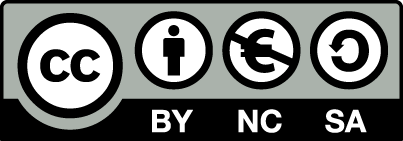 [1] http://creativecommons.org/licenses/by-nc-sa/4.0/ 
Ως Μη Εμπορική ορίζεται η χρήση:
που δεν περιλαμβάνει άμεσο ή έμμεσο οικονομικό όφελος από την χρήση του έργου, για το διανομέα του έργου και αδειοδόχο
που δεν περιλαμβάνει οικονομική συναλλαγή ως προϋπόθεση για τη χρήση ή πρόσβαση στο έργο
που δεν προσπορίζει στο διανομέα του έργου και αδειοδόχο έμμεσο οικονομικό όφελος (π.χ. διαφημίσεις) από την προβολή του έργου σε διαδικτυακό τόπο
Ο δικαιούχος μπορεί να παρέχει στον αδειοδόχο ξεχωριστή άδεια να χρησιμοποιεί το έργο για εμπορική χρήση, εφόσον αυτό του ζητηθεί.
Επεξήγηση όρων χρήσης έργων τρίτων
Δεν επιτρέπεται η επαναχρησιμοποίηση του έργου, παρά μόνο εάν ζητηθεί εκ νέου άδεια από το δημιουργό.
©
διαθέσιμο με άδεια CC-BY
Επιτρέπεται η επαναχρησιμοποίηση του έργου και η δημιουργία παραγώγων αυτού με απλή αναφορά του δημιουργού.
διαθέσιμο με άδεια CC-BY-SA
Επιτρέπεται η επαναχρησιμοποίηση του έργου με αναφορά του δημιουργού, και διάθεση του έργου ή του παράγωγου αυτού με την ίδια άδεια.
διαθέσιμο με άδεια CC-BY-ND
Επιτρέπεται η επαναχρησιμοποίηση του έργου με αναφορά του δημιουργού. 
Δεν επιτρέπεται η δημιουργία παραγώγων του έργου.
διαθέσιμο με άδεια CC-BY-NC
Επιτρέπεται η επαναχρησιμοποίηση του έργου με αναφορά του δημιουργού. 
Δεν επιτρέπεται η εμπορική χρήση του έργου.
Επιτρέπεται η επαναχρησιμοποίηση του έργου με αναφορά του δημιουργού
και διάθεση του έργου ή του παράγωγου αυτού με την ίδια άδεια.
Δεν επιτρέπεται η εμπορική χρήση του έργου.
διαθέσιμο με άδεια CC-BY-NC-SA
διαθέσιμο με άδεια CC-BY-NC-ND
Επιτρέπεται η επαναχρησιμοποίηση του έργου με αναφορά του δημιουργού.
Δεν επιτρέπεται η εμπορική χρήση του έργου και η δημιουργία παραγώγων του.
διαθέσιμο με άδεια 
CC0 Public Domain
Επιτρέπεται η επαναχρησιμοποίηση του έργου, η δημιουργία παραγώγων αυτού και η εμπορική του χρήση, χωρίς αναφορά του δημιουργού.
Επιτρέπεται η επαναχρησιμοποίηση του έργου, η δημιουργία παραγώγων αυτού και η εμπορική του χρήση, χωρίς αναφορά του δημιουργού.
διαθέσιμο ως κοινό κτήμα
χωρίς σήμανση
Συνήθως δεν επιτρέπεται η επαναχρησιμοποίηση του έργου.
Διατήρηση Σημειωμάτων
Οποιαδήποτε αναπαραγωγή ή διασκευή του υλικού θα πρέπει να συμπεριλαμβάνει:
το Σημείωμα Αναφοράς
το Σημείωμα Αδειοδότησης
τη δήλωση Διατήρησης Σημειωμάτων
το Σημείωμα Χρήσης Έργων Τρίτων (εφόσον υπάρχει)
μαζί με τους συνοδευόμενους υπερσυνδέσμους.
Χρηματοδότηση
Το παρόν εκπαιδευτικό υλικό έχει αναπτυχθεί στo πλαίσιo του εκπαιδευτικού έργου του διδάσκοντα.
Το έργο «Ανοικτά Ακαδημαϊκά Μαθήματα στο ΤΕΙ Αθηνών» έχει χρηματοδοτήσει μόνο την αναδιαμόρφωση του εκπαιδευτικού υλικού. 
Το έργο υλοποιείται στο πλαίσιο του Επιχειρησιακού Προγράμματος «Εκπαίδευση και Δια Βίου Μάθηση» και συγχρηματοδοτείται από την Ευρωπαϊκή Ένωση (Ευρωπαϊκό Κοινωνικό Ταμείο) και από εθνικούς πόρους.
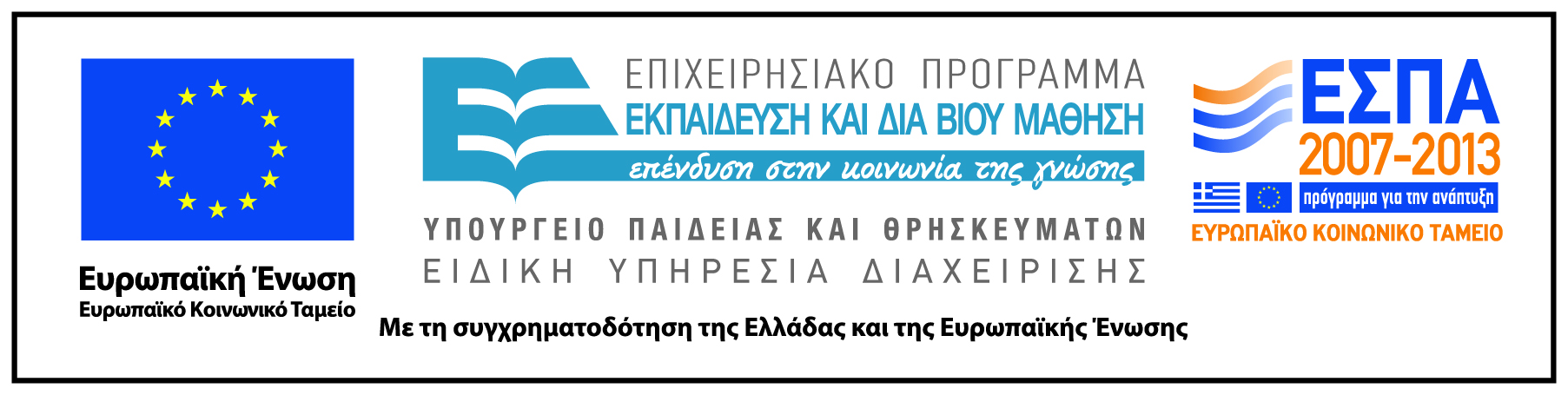